Общешкольный словарный проект «Словарь моей семьи»
ГБОУ Школа №1236 
(СП - № 250) г. Москвы
Несколько слов о проекте
В презентацию включены работы школьников, явившиеся победителями школьного конкурса словарных проектов. Это семейные словарные проекты, позволившие учащимся систематизировать профессиональную терминологию, которой пользуются родители, братья, сестры и другие члены семьи. Работа велась совместно с родителями. Семейные словарные проекты способствовали языковому развитию школьников, формированию у них интереса к словарной культуре. В то же время словарные проекты стали исследовательской языковой деятельностью, которая объединила представителей семьи, профессии и занятия которых очень разнообразны.
Словарь
Профессионализмы в моей семье
Калашникова Марина
Данный конкурс оказался отличной возможностью познакомиться с созданием словаря лично. Интересно было узнать, с чем сталкиваются составители словарей. Самое важное, что мне удалось выяснить – что это сложная работа, требующая усердия,  терпения и внимания.
Мой словарь посвящен терминам, связанным с работой психолога и менеджера.  А тема его: «Профессионализмы в моей семье».  Причем, представителем обеих профессий является один человек -  моя мама, словарь ей и посвящен. Почему я считаю, что такой словарь имеет право на существование?
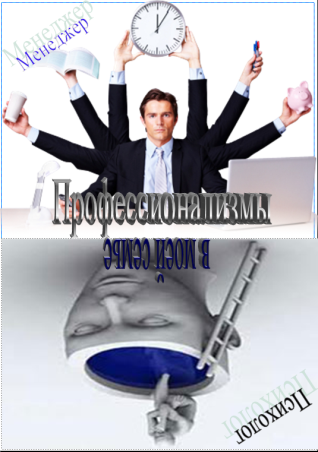 Конечно же, имеются словари, связанные с работой психолога. Но такими словарями интересуются лишь люди, имеющие какое-то отношение к психологии или менеджменту.
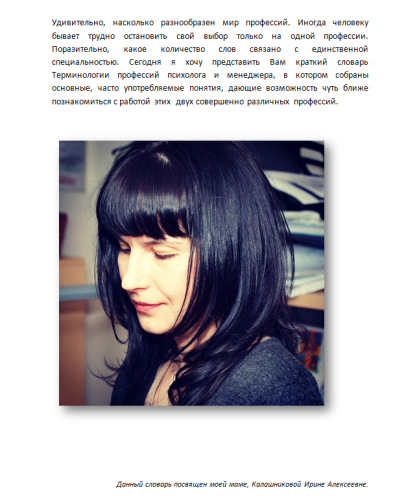 Мой словарь содержит несколько основных понятий, которые, возможно, кого-то далекого от этих специальностей, помогут заинтересовать работой психолога или менеджера.
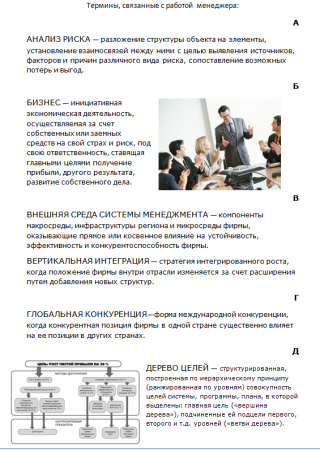 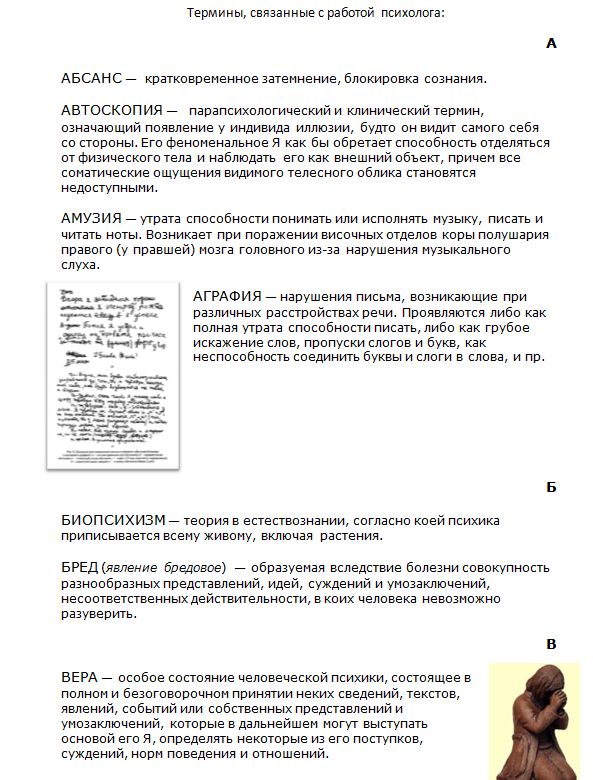 Кикбоксинг
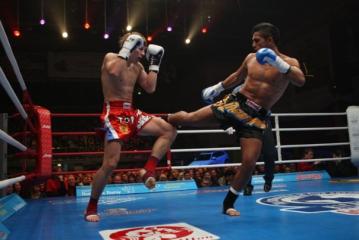 АППЕРКОТ – удар снизу в ближнем бою. Приобретает силу от резкого выпрямления тела с одновременным поворотом туловища в сторону удара, отчего бьющая рука выдвигается вперед к цели.   "БОКС" – команда рефери, по которой спортсмены начинают или возобновляют бой.

   НОКДАУН – положение боксера после пропущенного удара, когда он не может продолжать бой в течение 8-9 секунд.  
 НОКАУТ – положение боксера после пропущенного удара, когда он не в состоянии продолжить бой в течение 10 секунд и больше.
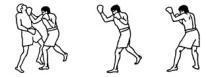 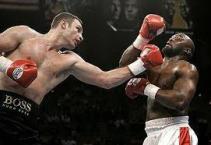 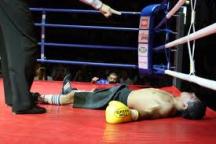 Юрист
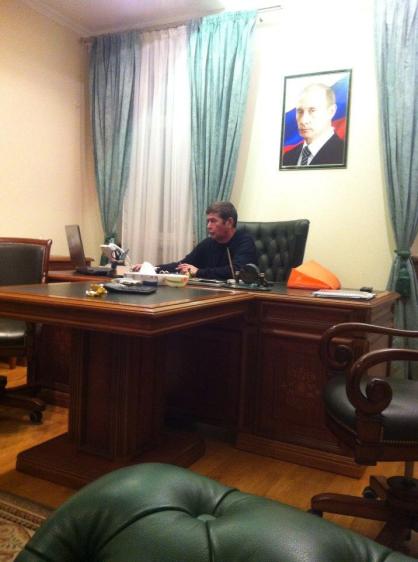 АДВОКАТ  – это юрист, член коллегии адвокатов, который представляет права и законные интересы физических и юридических лиц, обратившихся за юридической помощью, в судах, во всех государственных и общественных организациях     ЗАКОН  – это нормативно-правовой акт, принимаемый законодательными (представительными) органами власти РФ и регулирующий наиболее важные вопросы. 
КОДЕКС  – систематизированный законодательный акт, содержащий в системном изложении нормы права, относящийся к какой-либо одной отрасли права.
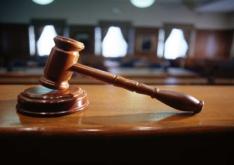 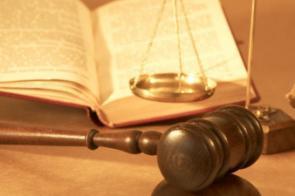 Пианист
PIANO (пиано) – тихо; сокращенно:             МЕТРОНОМ  (греч. μέτρον — мера, νόμος — закон) — прибор, отмечающий короткие промежутки времени равномерными ударами. В основном используется музыкантами как точный ориентир темпа при исполнении музыкального произведения на репетиции.
      FORTE (форте) – обозначение выразительности: громко.
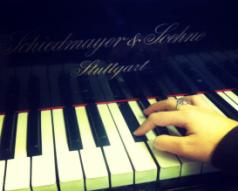 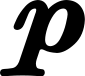 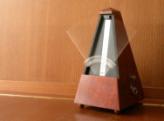 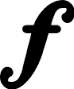 «Словарь  моей  семьи»
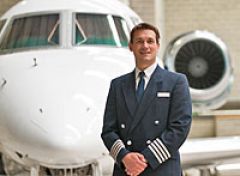 Работу  выполнил 
 ученик  11”В” класса
Саиджанов  Бободжон.
1) Автопилот — устройство или программно-аппаратный комплекс, ведущий транспортное средство по определённой, заданной ему траектории.
2)Автоматизация — одно из направлений научно-технического прогресса, использующее саморегулирующие технические средства и математические методы с целью освобождения человека от участия в процессах получения, преобразования, передачи и использования энергии, материалов, изделий или информации, либо существенного уменьшения степени этого участия или трудоёмкости выполняемых операций.
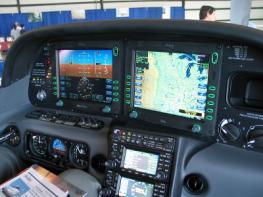 3)Авторотация — режим вращения воздушного винта летательного аппарата или турбины двигателя, при котором энергия, необходимая для вращения, отбирается от набегающего на винт потока.
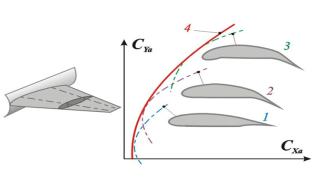 4)Адаптивное управляемое крыло — крыло  самолёта, профиль которого принимает форму, близкую к оптимальной на каждом заданном режиме полёта.
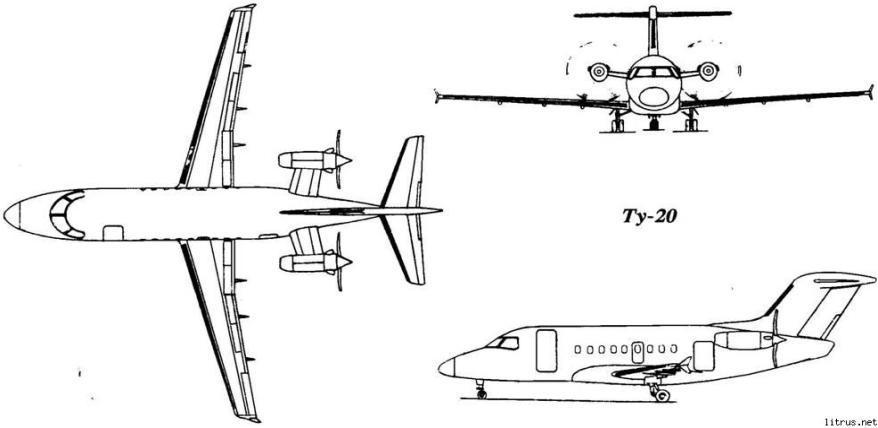 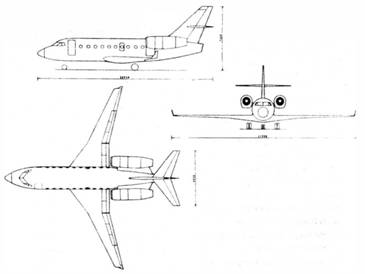 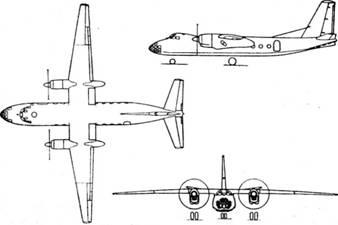 5)Акустическая  усталость — усталость элементов авиационных конструкций, возникающая при воздействии на летательный аппарат акустической нагрузки.
6)Альтиметр (высотомер)  — пилотажно-навигационный прибор, указывающий высоту полёта.
7)Анемометр —  метеорологический прибор для измерения скорости ветра.
8)База шасси — в транспорте продольное расстояние между осями передних и задних колёс.
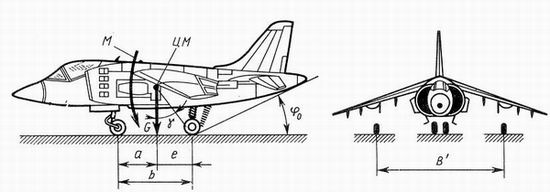 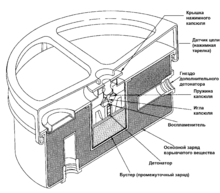 9)Балласт — устройство, предназначенное для ограничения тока в электрической цепи.
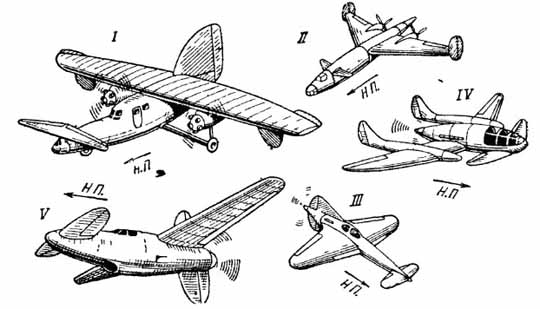 10)Вспомогательная силовая установка (ВСУ) — вспомогательный источник энергии на транспортном средстве, не предназначенный для приведения средства в движение.
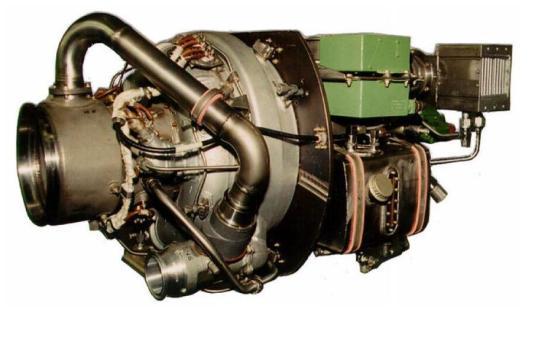 11)Гелиевая  труба-аэродинамическая  труба, рабочим  газом  в  которой  служит  гелий. Используется  для  получения  больших  чисел  Маха.
12)Давление звукового излучения, давление звука — среднее по времени избыточное давление на препятствие, помещённое в звуковое поле. Это давление определяется импульсом, передаваемым волной в единицу времени на единицу площади препятствия.
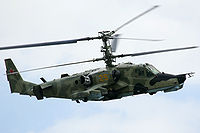 Словарь
Профессионализмы в моей семье
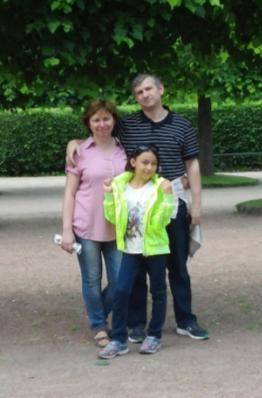 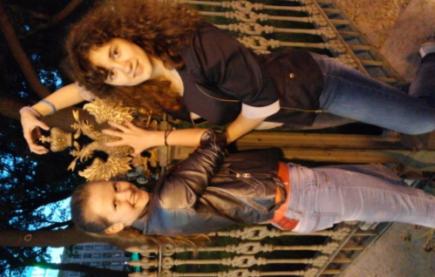 Малич Владимир
Полиморфизм - это способность объекта использовать методы производного класса, который не существует на момент создания базового.
Программирование - процесс создания компьютерных программ.
Сервер - аппаратное обеспечение, выделенное и/или специализированное для выполнения на нём сервисного программного обеспечения.
Схема базы данных - набор заголовков таблиц.
Учётная запись - хранимая в компьютерной системе совокупность данных о пользователе, необходимая для его опознавания и предоставления доступа к его личным данным и настройкам.
Ip-адрес - это уникальный сетевой адрес узла в компьютерной сети, построенной по протоколу IP.
Малич Анастасия
Бокен - деревянный меч.
Танто - деревянный нож.
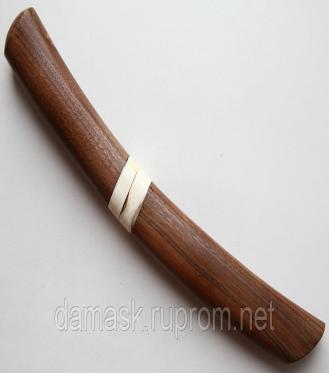 - ученический разряд в японских видах спорта, от боевых искусств до игр.
Кю
Малич Екатерина
Батман -  движение, представляющее из себя какое-либо отведение, приведение или сгибание одной, работающей ноги стоя на всей стопе или на полупальцах.
Булавы - предмет в художественной гимнастике.

Пируэт - полный круговой поворот всем телом на носке одной ноги.
Плие - сгибание одной либо обеих ног, приседание на двух либо на одной ноге.
Художественная гимнастика — вид спорта, выполнение под музыку различных гимнастических и танцевальных упражнений без предмета, а также с предметом.
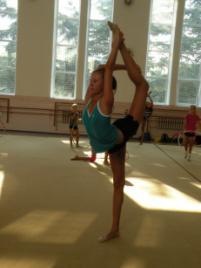 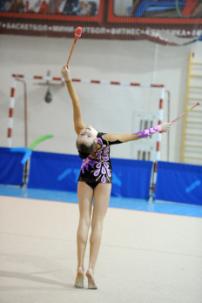 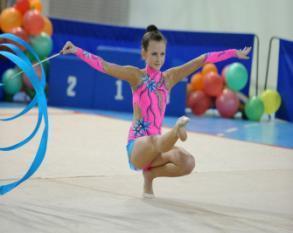 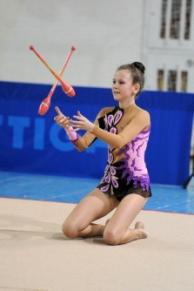 В ходе проведения школьного конкурса       
сложился его слоган:     

Чтобы правильно писать, нужно словари читать!